Outline
Chemical Reactions
Evidence
Balancing
Electrolytes
Types of Chemical Equations
Conventional
Total Ionic
Net Ionic
Types of Reactions
Combination/Synthesis
Combustion
Decomposition
Single Replacement
Double Replacement
Chemistry 120
Chapter 8: Chemical Reactions
Chapter 9: Chemical Change
Chemical Equations
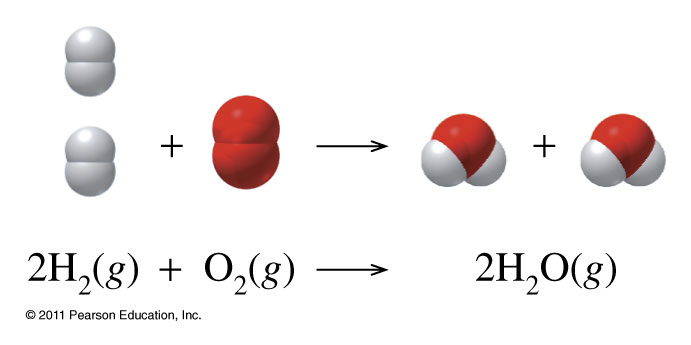 Must be balanced to satisfy Law of conservation of mass

State Designations
(g) gas 
(l) liquid
(s) solid
(aq) aqueous
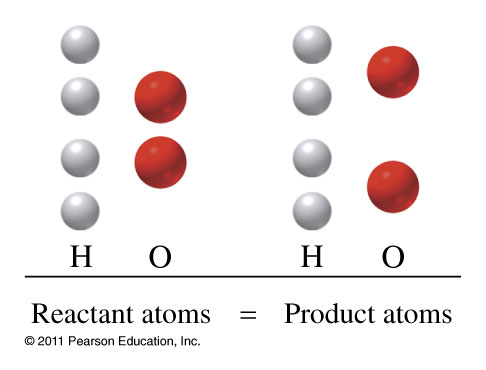 Particulate level interpretation and Molar-level interpretation
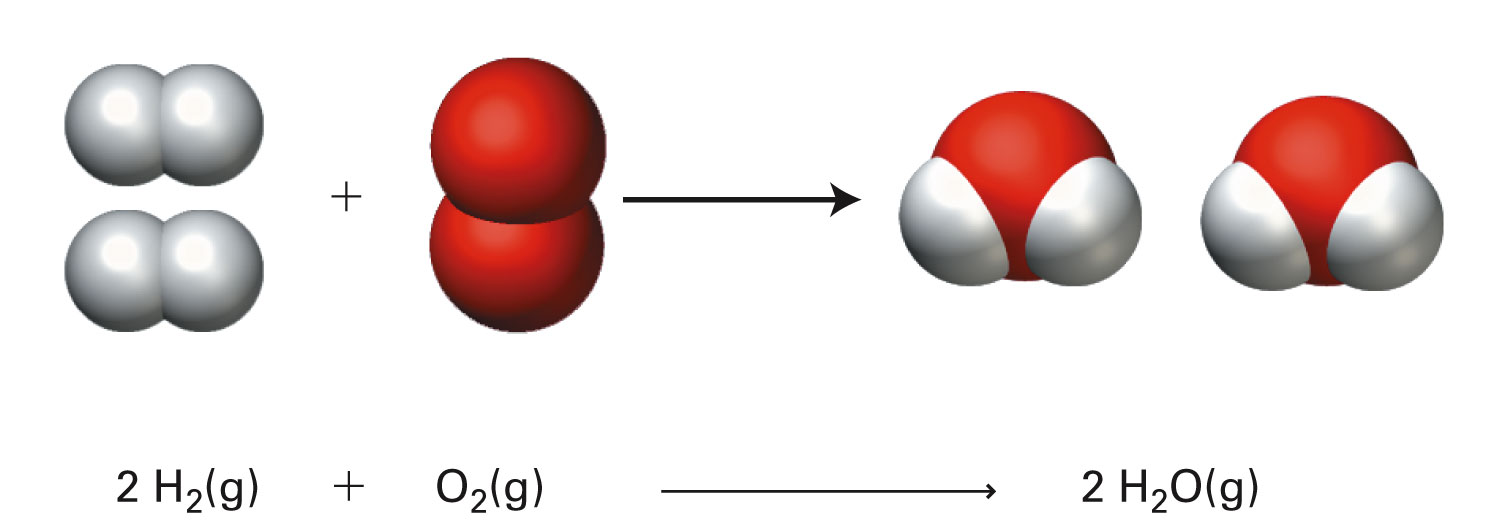 spark
spark
p218
Grouping-unit level interpretation
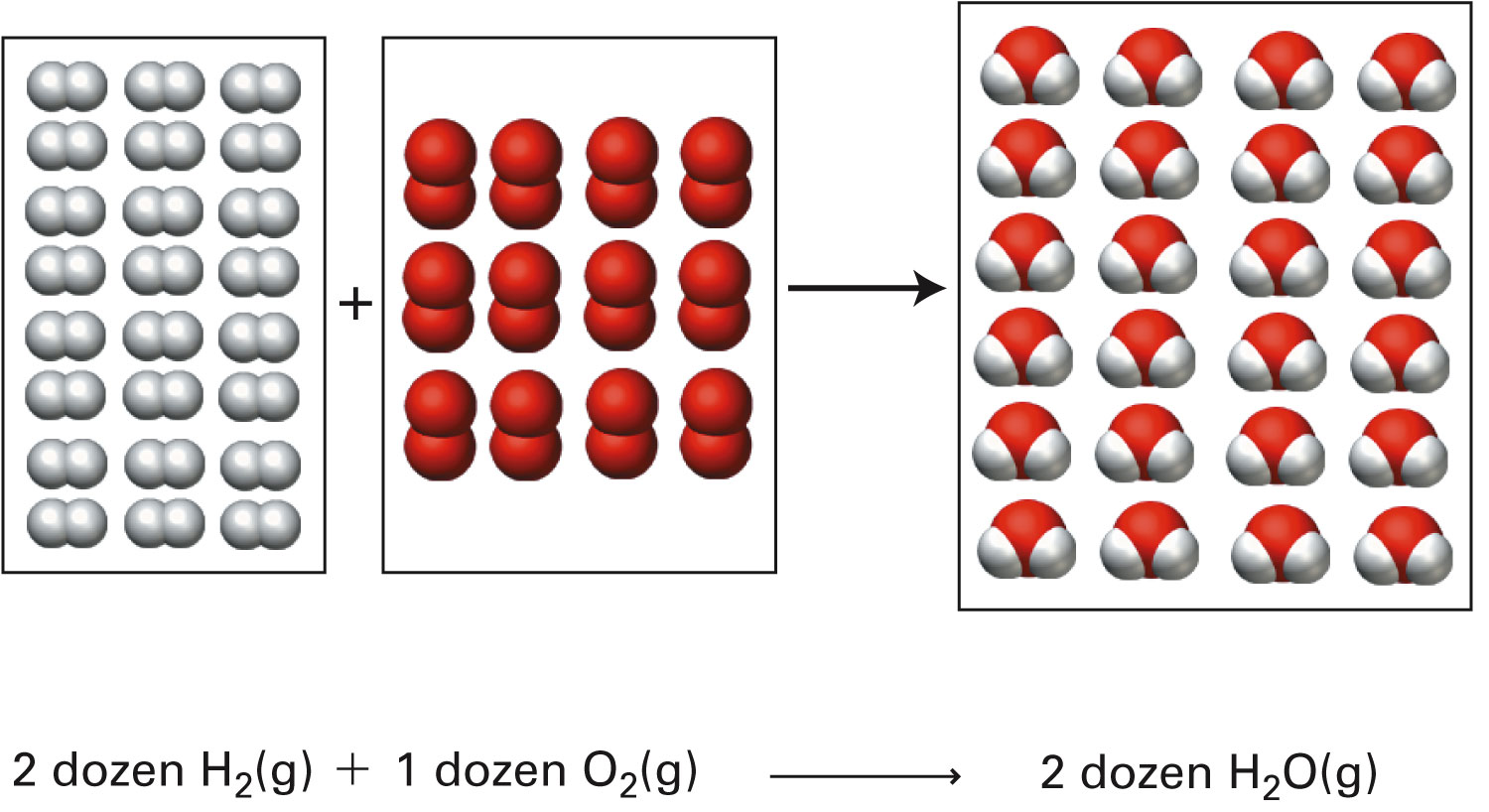 spark
spark
p219
What information is shown in a balanced chemical equation?
How do we know a reaction is taking place?
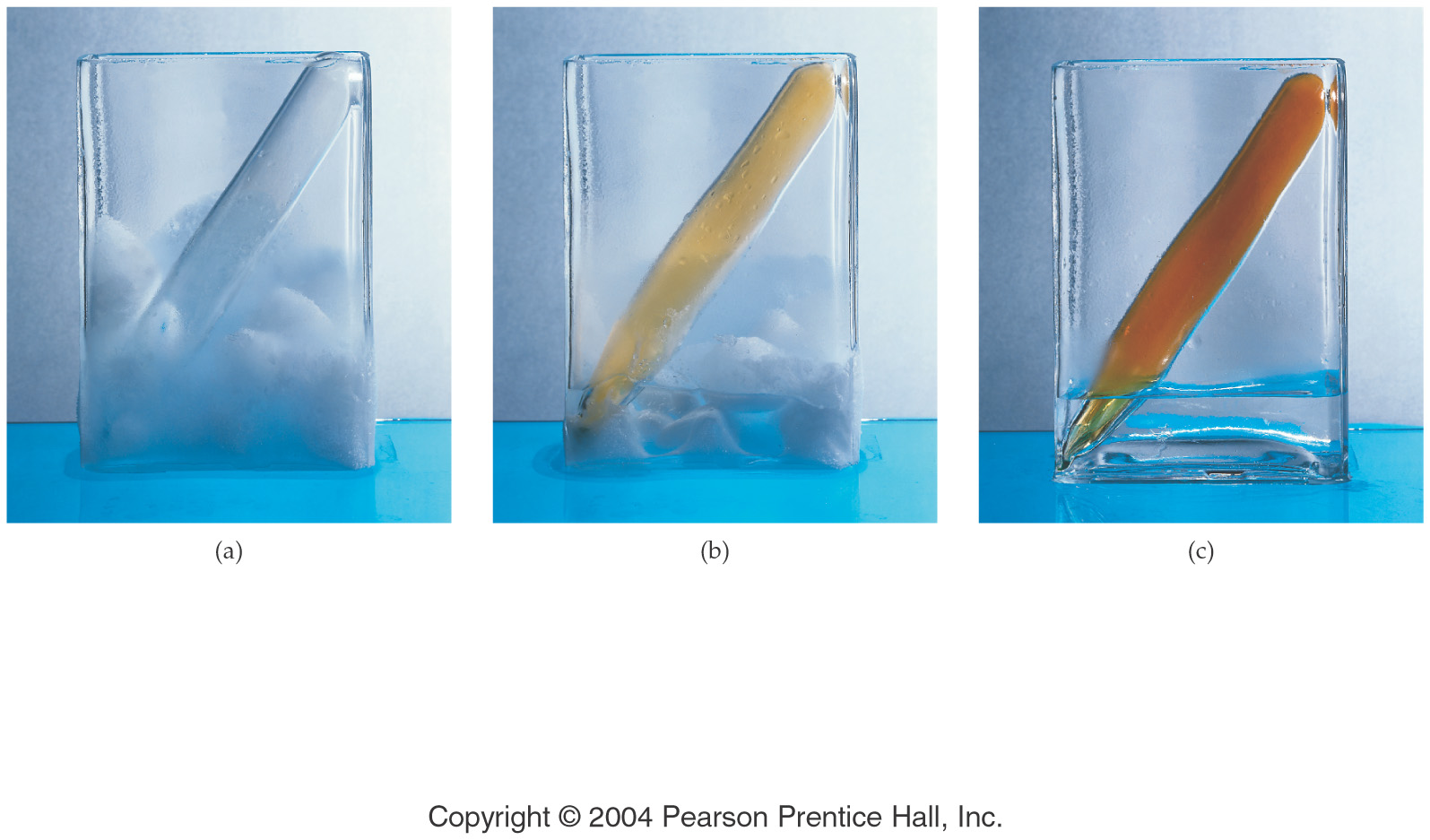 How do we know a reaction is taking place?
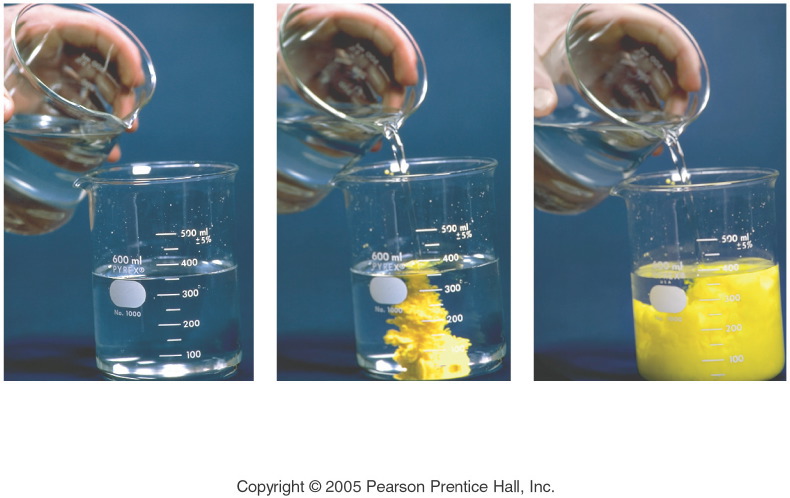 [Speaker Notes: Figure: 08-01-21CREx14

Title:
precipitation reaction

Caption:
Composite of 3 photos: 1) 2 clear solutions; 2) yellow precipitate starts; 3) clear solution turns to yellow.

Notes:
This is a double-replacement reaction.  One of the products is insoluble in water.]
How do we know a reaction is taking place?
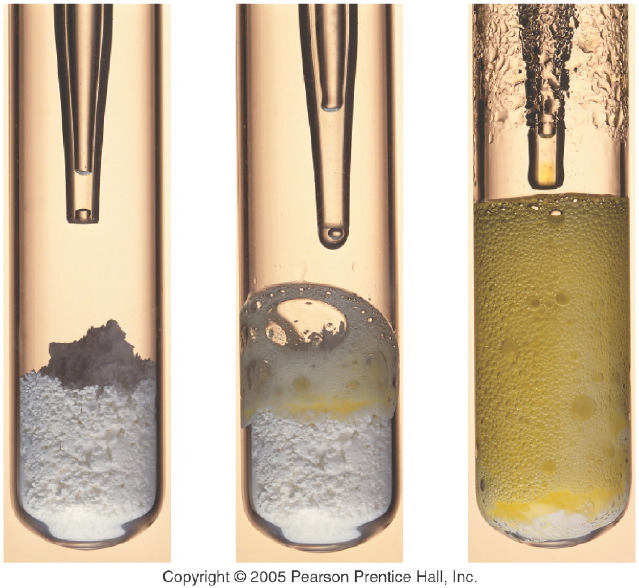 [Speaker Notes: Figure: 08-01-20CRKC10

Title:
Hydrochloric acid and baking soda

Caption:
Composite of 3 photos: In test tube 1) dropper over white powder; 2) white powder starting to become yellow foam; 3) yellow foam.

Notes:
This reaction produces a gas as well as an aqueous solution.]
Is this an exothermic or endothermic reaction?
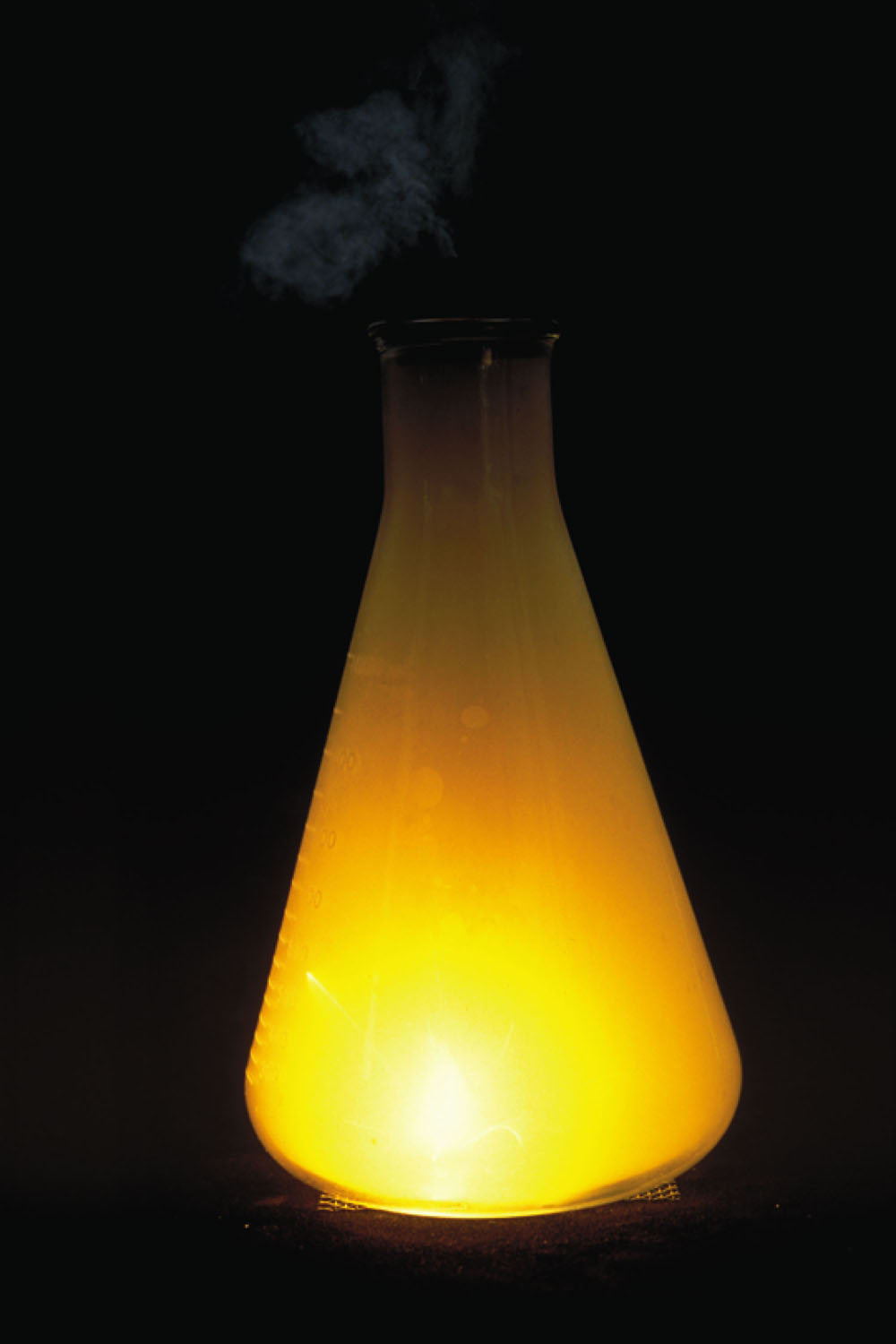 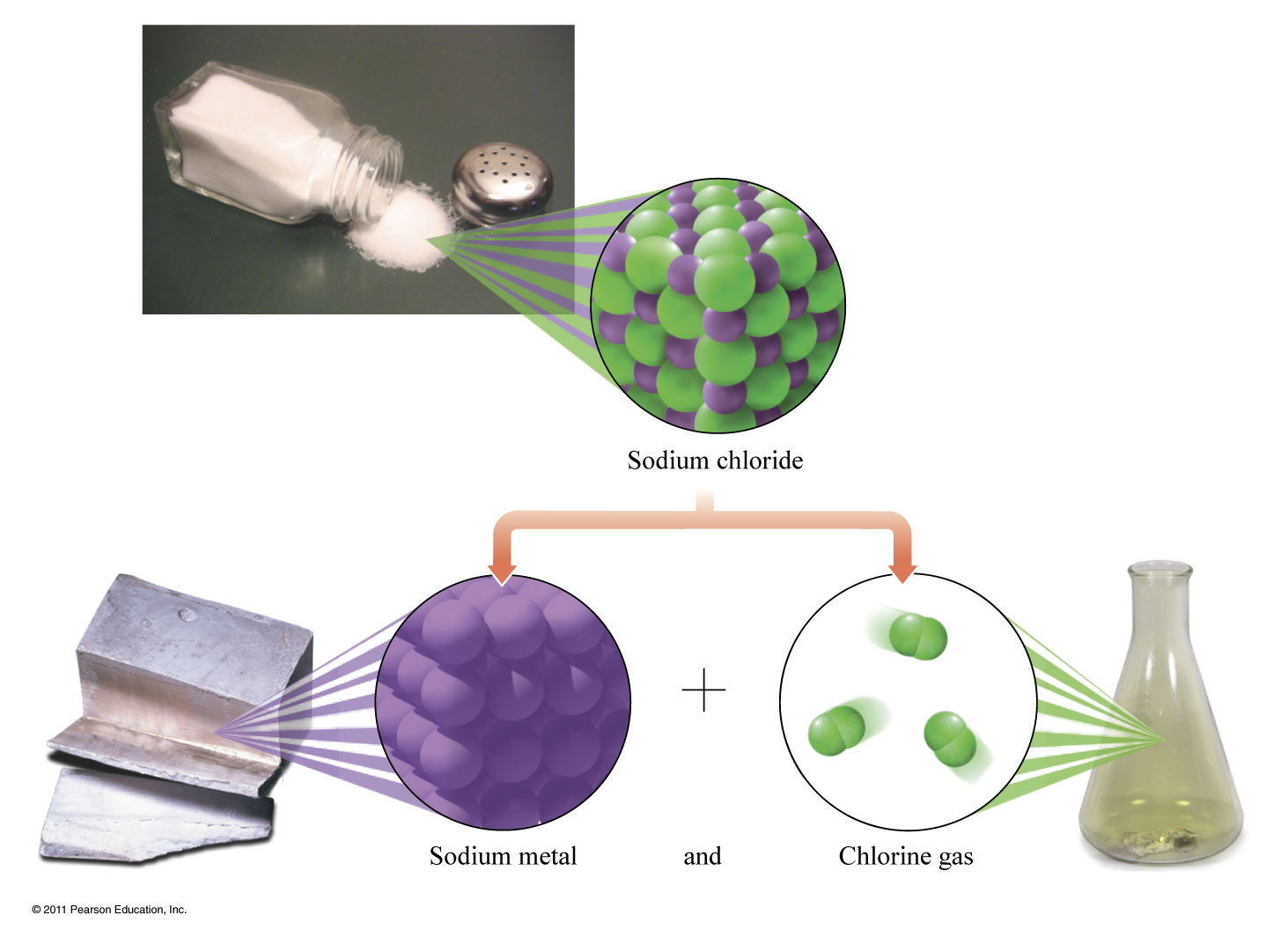 Figure 12-2 p353
[Speaker Notes: Figure 12.2 The reaction of sodium and chlorine. Sodium metal reacts violently with chlorine gas to form sodium chloride.]
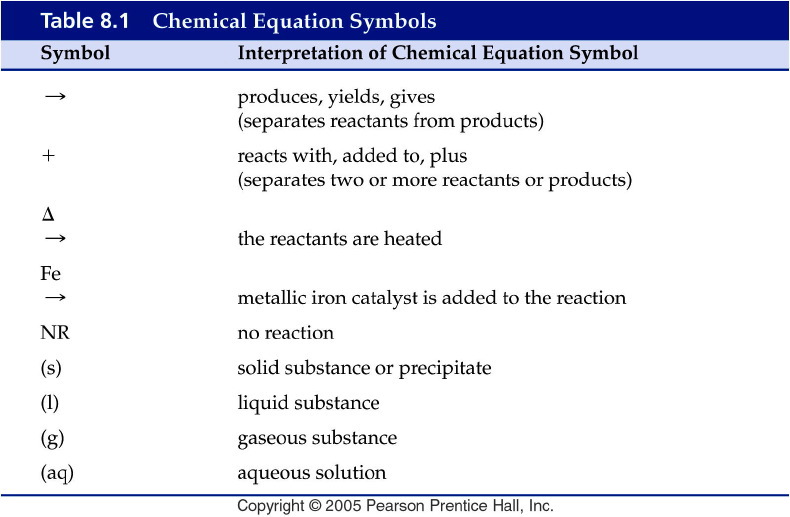 [Speaker Notes: Figure: 08-T01

Title:
Table 8.1

Caption:
Chemical Equation Symbols

Notes:
These symbols are used to describe the details of the conditions in a chemical reaction and to describe the products and reactants.]
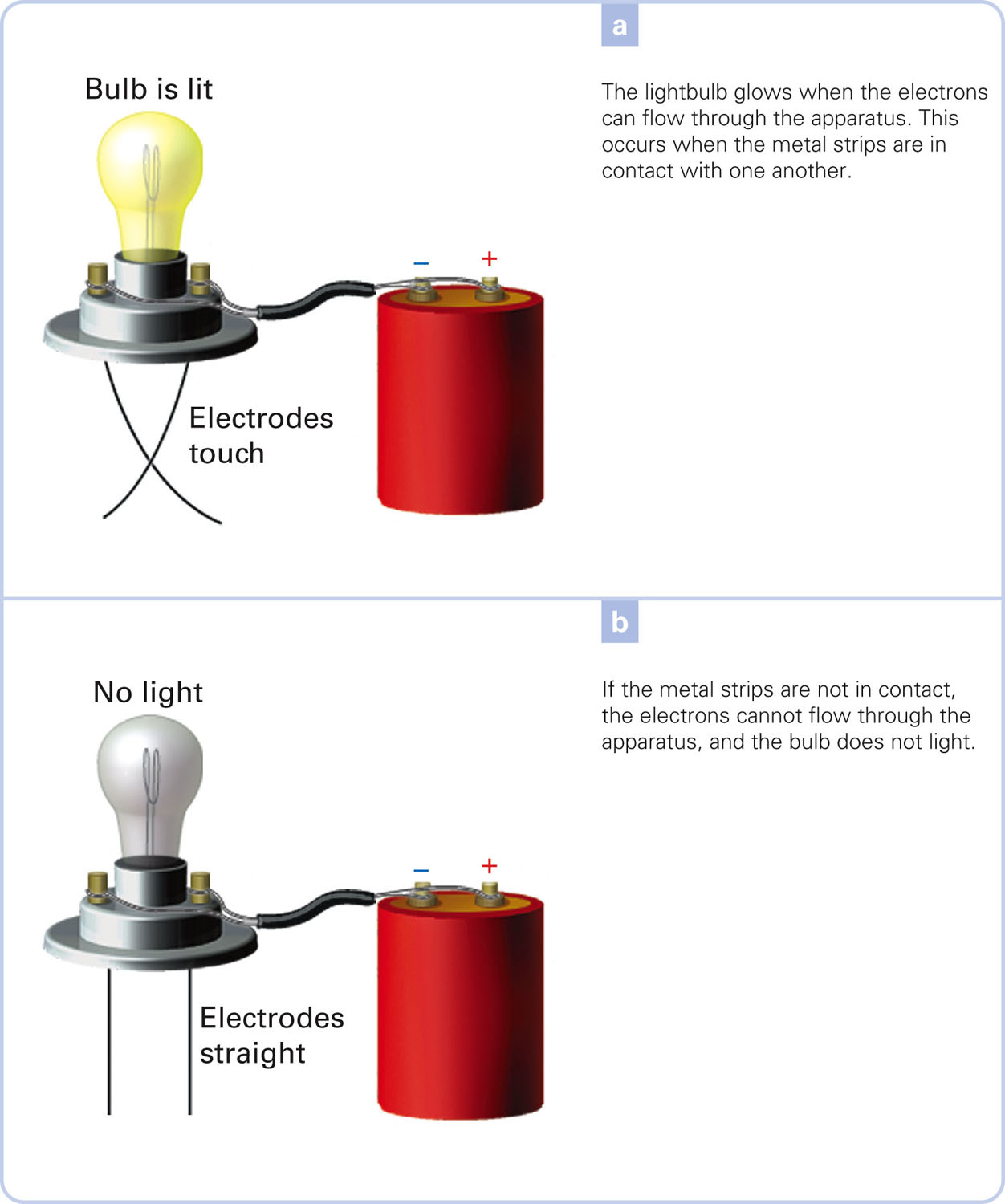 When does the light bulb light up?
Figure 9-1 p242
[Speaker Notes: Figure 9.1 A lightbulb conduc-tivity apparatus.]
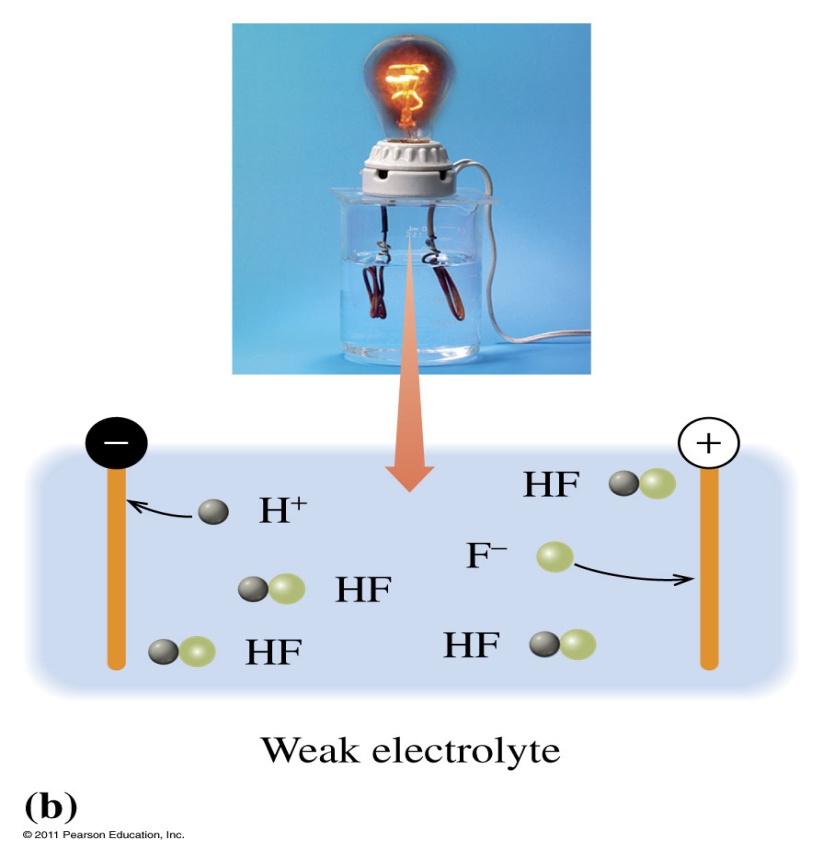 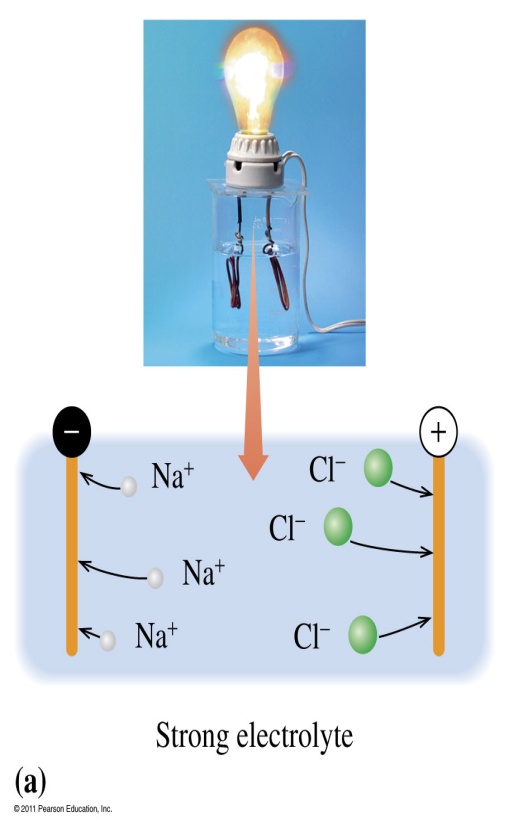 The weak electrolyte in an aqueous solution forms mostly molecules and a few ions.
A strong electrolyte in an aqueous solution completely dissociates into ions.
Are ionic compounds conductive?
What is different about these solutions?
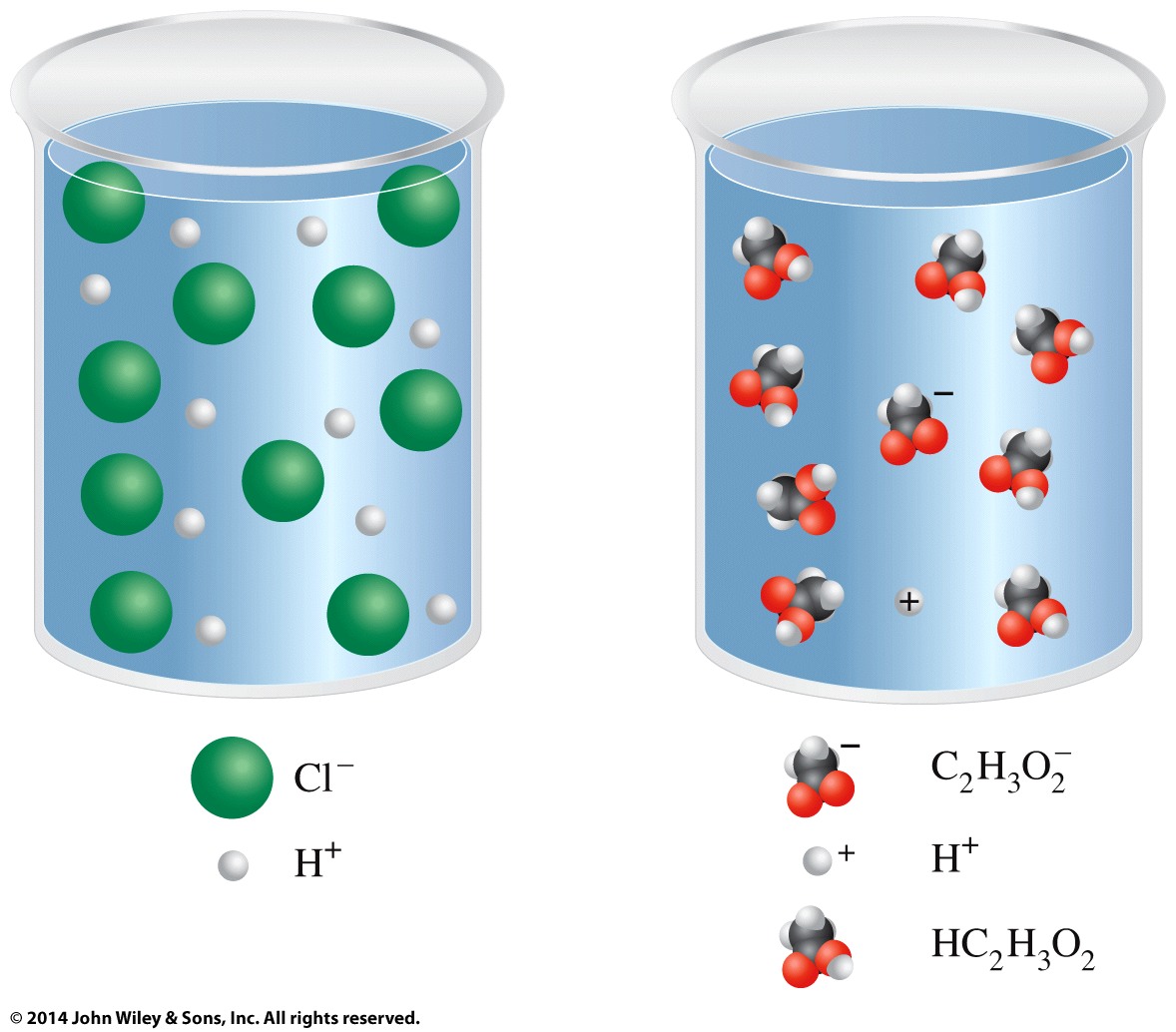 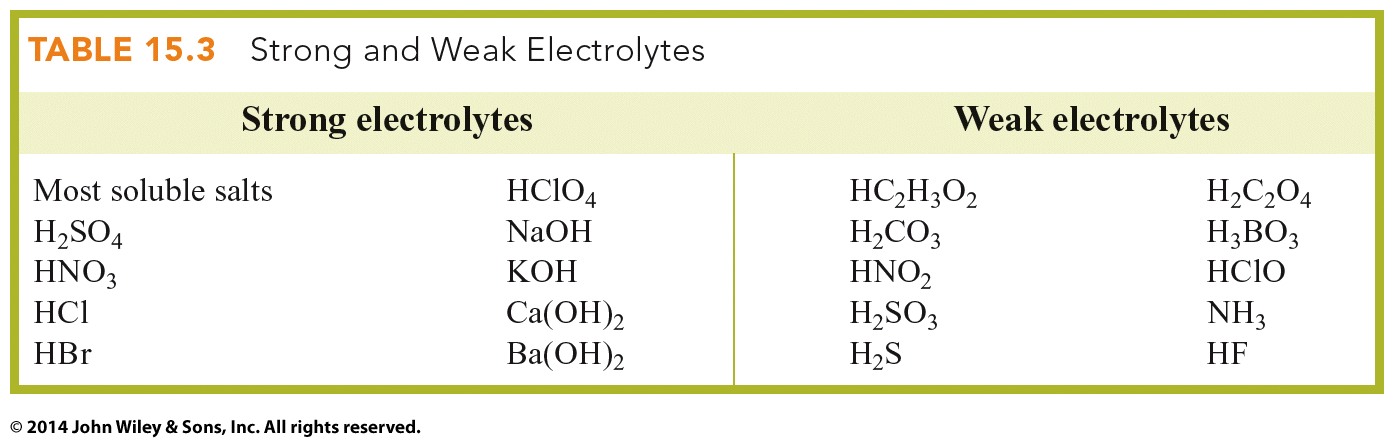 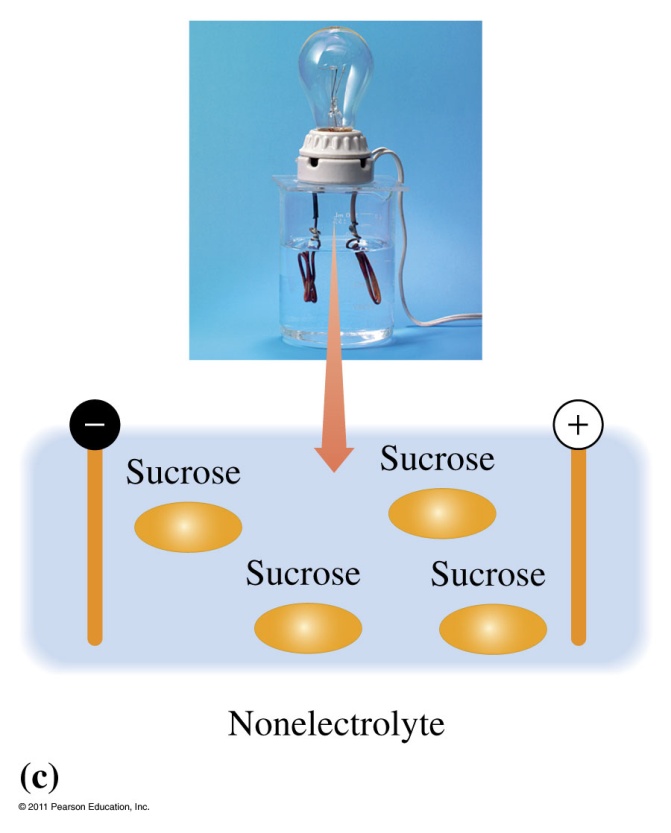 A nonelectrolyte in an aqueous solution produces only molecules.
Are covalent compounds conductive?
When does the light bulb light up?
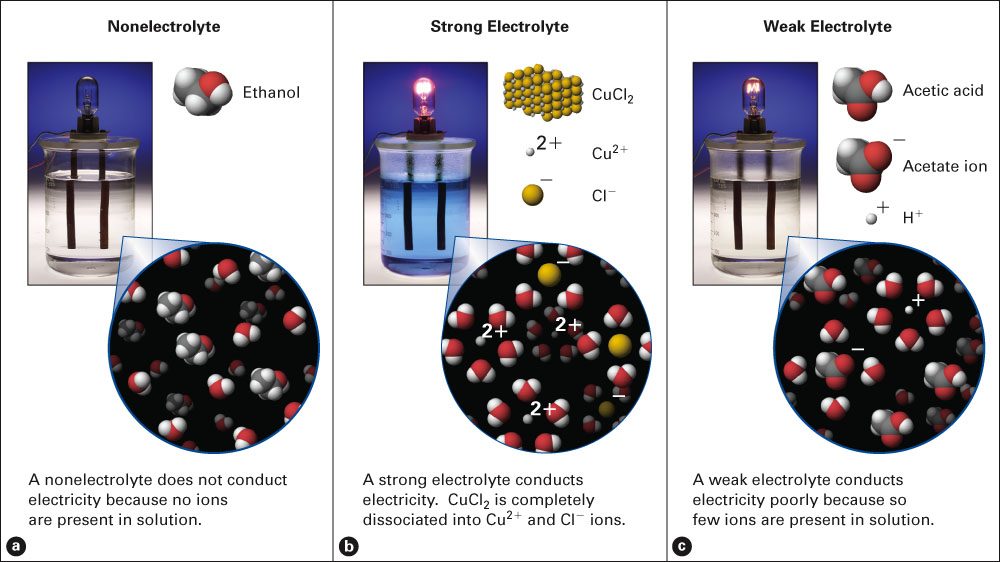 Fig. 9-2, p. 237
[Speaker Notes: Figure 9.2 Nonelectrolytes, strong electrolytes, and weak electrolytes. The liquid in the beaker is used to “close” the electri-cal circuit. (a) If the liquid is pure water or a solution of molecular compounds, the bulb does not light. Solutes whose solutions do not conduct electricity are nonelectrolytes. (b) A soluble ionic salt is a strong electrolyte because its solution makes the bulb burn brightly. (c) Some solutes are called weak electrolytes because their solutions conduct poorly, and the bulb glows dimly.]
Why does a molten liquid conduct electricity?
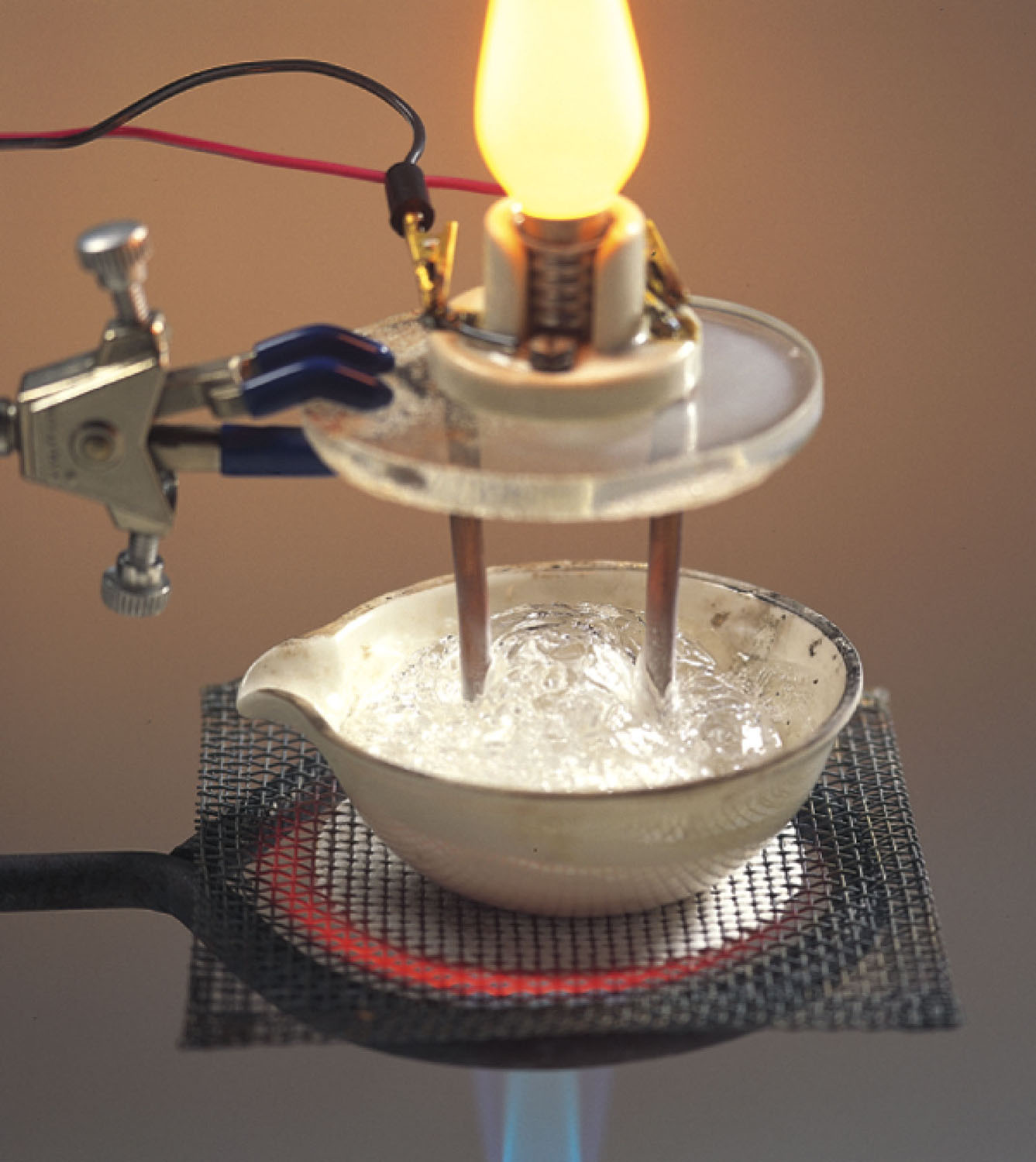 Figure 12-6 p355
[Speaker Notes: Figure 12.6 Electrical conduc-tivity of a liquid ionic compound. A light bulb conductivity apparatus (review Figure 9.3 if necessary) shows that when an ionic compound is heated until the solid changes to the liquid state, it conducts electric current. We interpret this observation at the particulate level by concluding that the ions must be free to move relative to one another when in the liquid state, allowing them to carry current between the electrodes.]
Common Strong Acids and Bases
Common Strong Bases

	Lithium hydroxide	LiOH (aq) 
	Sodium hydroxide	NaOH (aq)
	Potassium hydroxide	KOH (aq)
	Strontium hydroxide	Sr(OH)2 (aq)
	Barium hydroxide	Ba(OH)2 (aq)
	Calcium hydroxide	Ca(OH)2 (aq)
Common Strong Acids

	Hydrochloric acid	HCl (aq)
	Hydrobromic acid	HBr (aq)
	Hydroiodic acid		HI (aq)
	Perchloric acid		HClO4 (aq)
	Chloric acid		HClO3 (aq)
	Nitric acid		HNO3 (aq)
	Sulfuric acid		H2SO4 (aq)
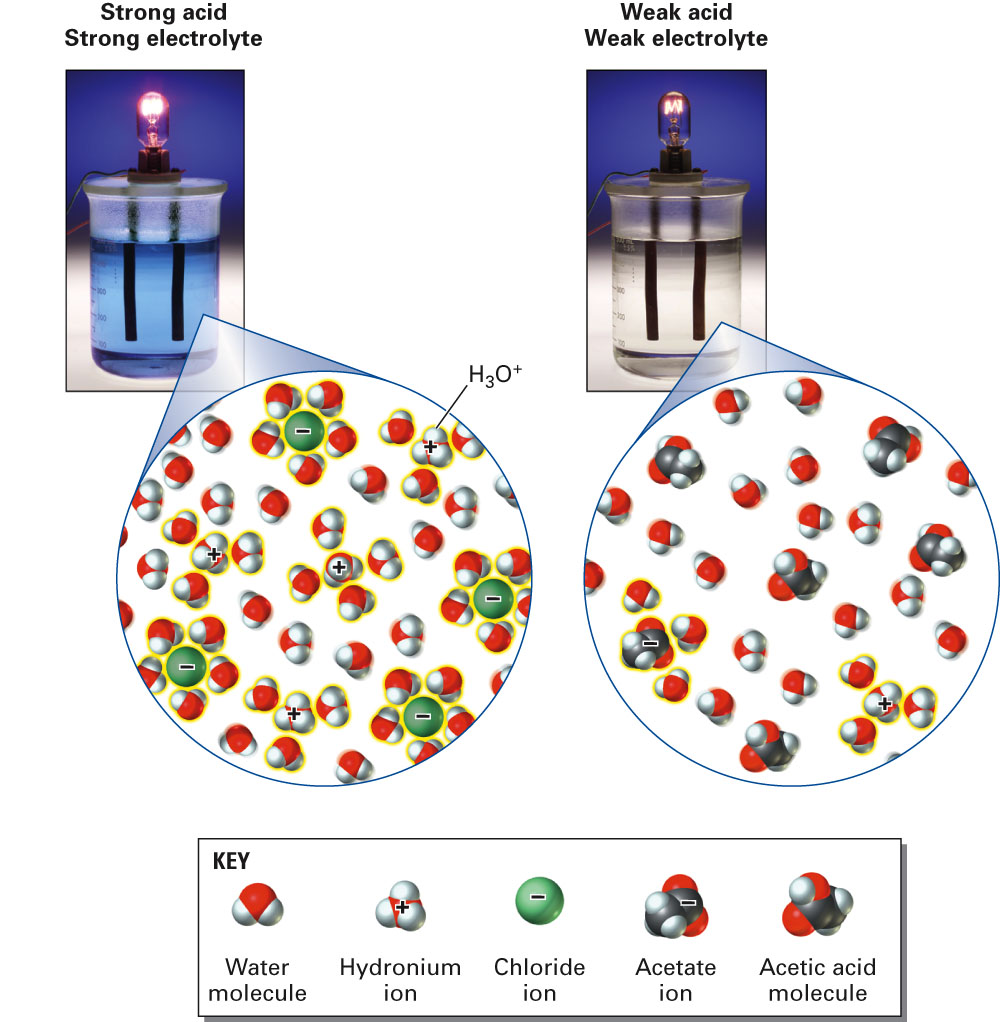 What is the difference between these two solutions?
Fig. 9-6, p. 241
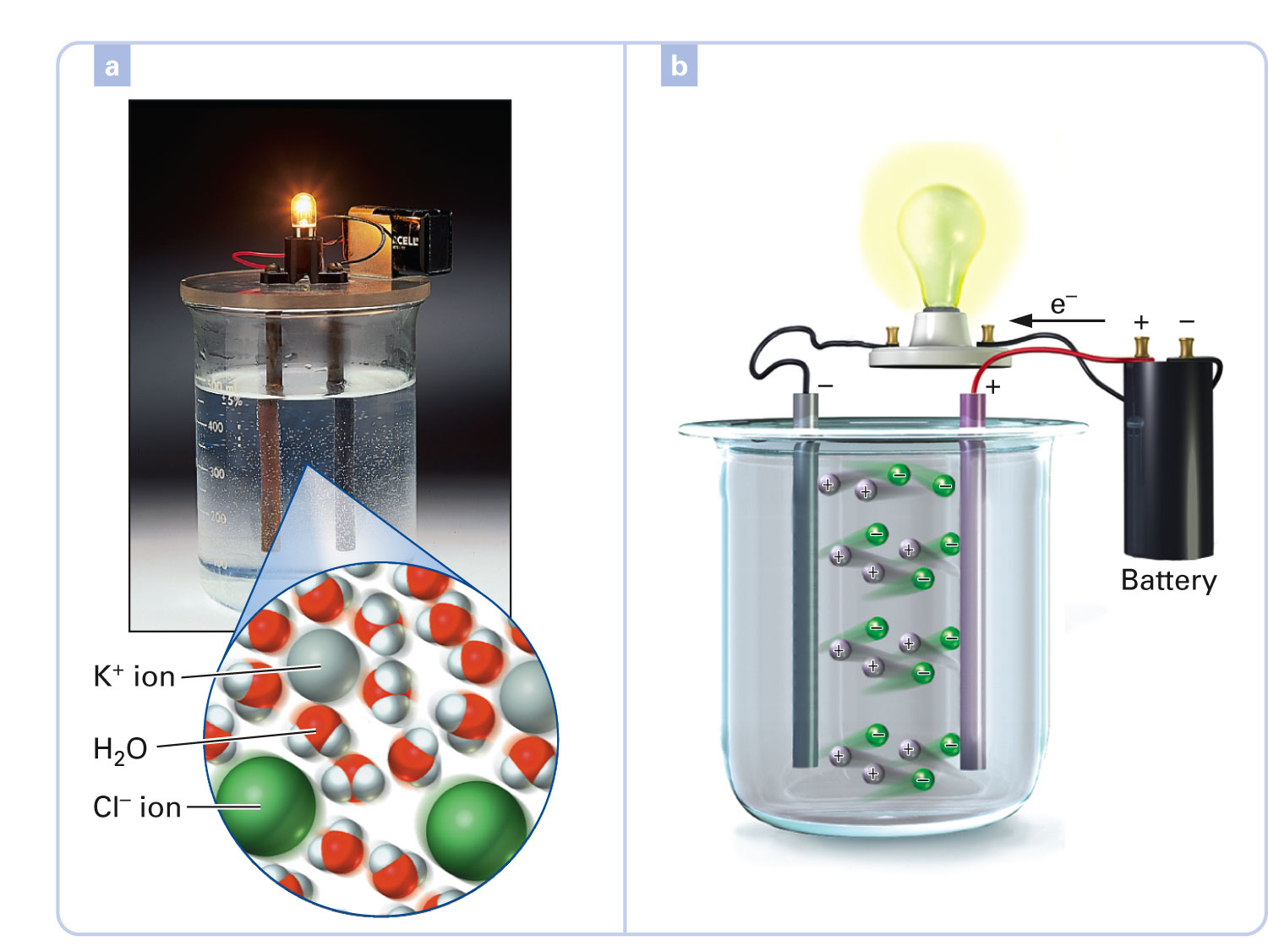 Figure 9-3 p243
[Speaker Notes: Figure 9.3 Conductivity in an ionic solution. (a) The illuminated bulb shows that this solution, made by dissolving the solid ionic compound potassium chloride in water, is indeed a conductor. If a solution conducts electricity, it is tangible evidence that mobile ions are present. At the particulate level, we model the solution showing potassium ions and chloride ions free to move among the water molecules. (b) A simplified model of the electrical circuit. Positively charged ions are attracted to the negatively charged metal strip. Similarly, negatively charged ions move to the positively charged metal strip. Note how electrons flow through the system.]
Example – Conventional, Total Ionic and Net Ionic Equations
Zinc metal reacts with aqueous copper(II) chloride to produce copper solid and aqueous zinc chloride. 
What is the net ionic equation?
Zn (s) + CuCl2 (aq)  Cu (s) + ZnCl2 (aq)
Zn (s) + Cu2+ (aq) + 2 Cl- (aq)  Cu (s) + Zn2+ (aq) + 2 Cl- (aq)
Zn (s) + Cu2+ (aq)  Cu (s) + Zn2+ (aq)
Zn (s) + Cu2+ (aq) + 2 Cl- (aq)  Cu (s) + ZnCl2 (aq)
All spectator ions
Example – Conventional, Total Ionic and Net Ionic Equations
When cadmium bromide reacts with potassium arsenate the products are:
CdK2 and AsO4Br3 
Cd2(AsO4)3 and K3Br2
Cd3(AsO4)2 and K3Br2
Cd3(AsO4)2 and KBr
KCd and BrAsO4
Example – Conventional, Total Ionic and Net Ionic Equations
What are the spectator ions in the total ionic equation?
Cd2+, Br-, K+, AsO43-
Br-, K+
Cd2+, AsO43-
Cd2+, Br-, K+, As3-, O2-
No spectator ions
Example – Conventional, Total Ionic and Net Ionic Equations
Aqueous ammonium nitrate reacts with aqueous sodium hydroxide to produce aqueous sodium nitrate and ammonia gas and water.
What is the total ionic equation?
NH4NO3 (aq) + NaOH (aq)  NaNO3 (aq) + NH3 (g) + H2O (l)
NH4 + (aq) + NO3- (aq) + Na+ (aq) + OH- (aq)  Na+ (aq) + NO3- (aq) + NH3 (g) + H2O (l)
NH4 + (aq) + OH- (aq)  NH3 (g) + H2O (l)
All spectator ions
Classifying Reactions by what Atoms Do
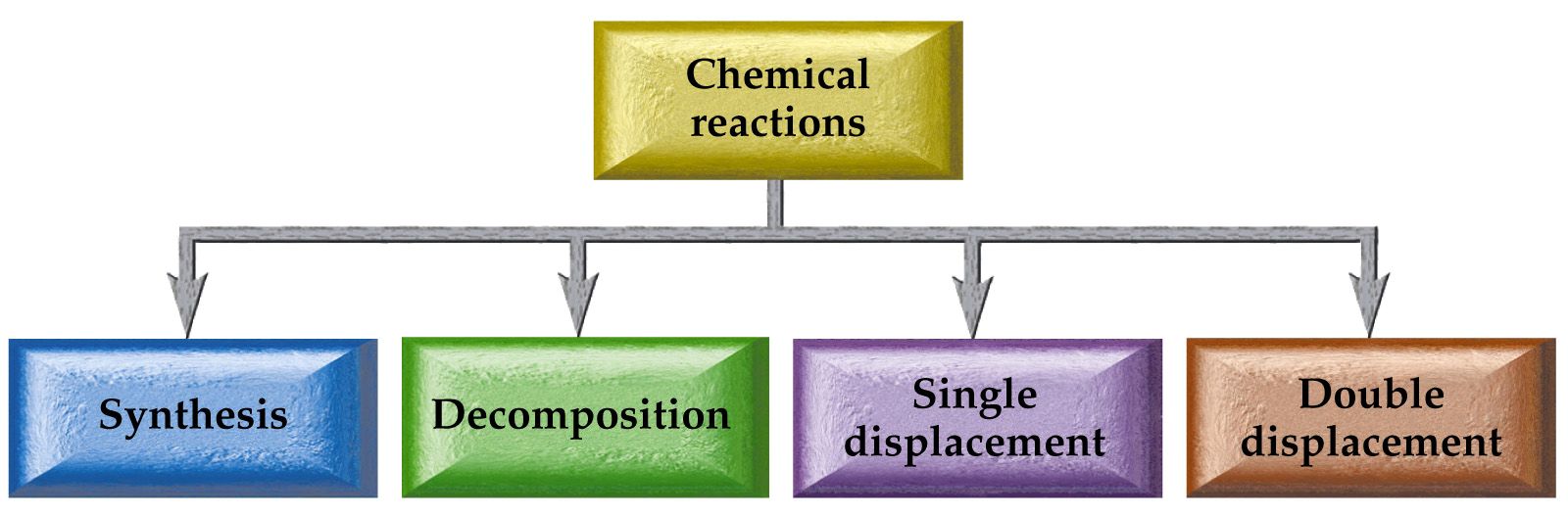 Classifying Reactions by Type of Chemistry
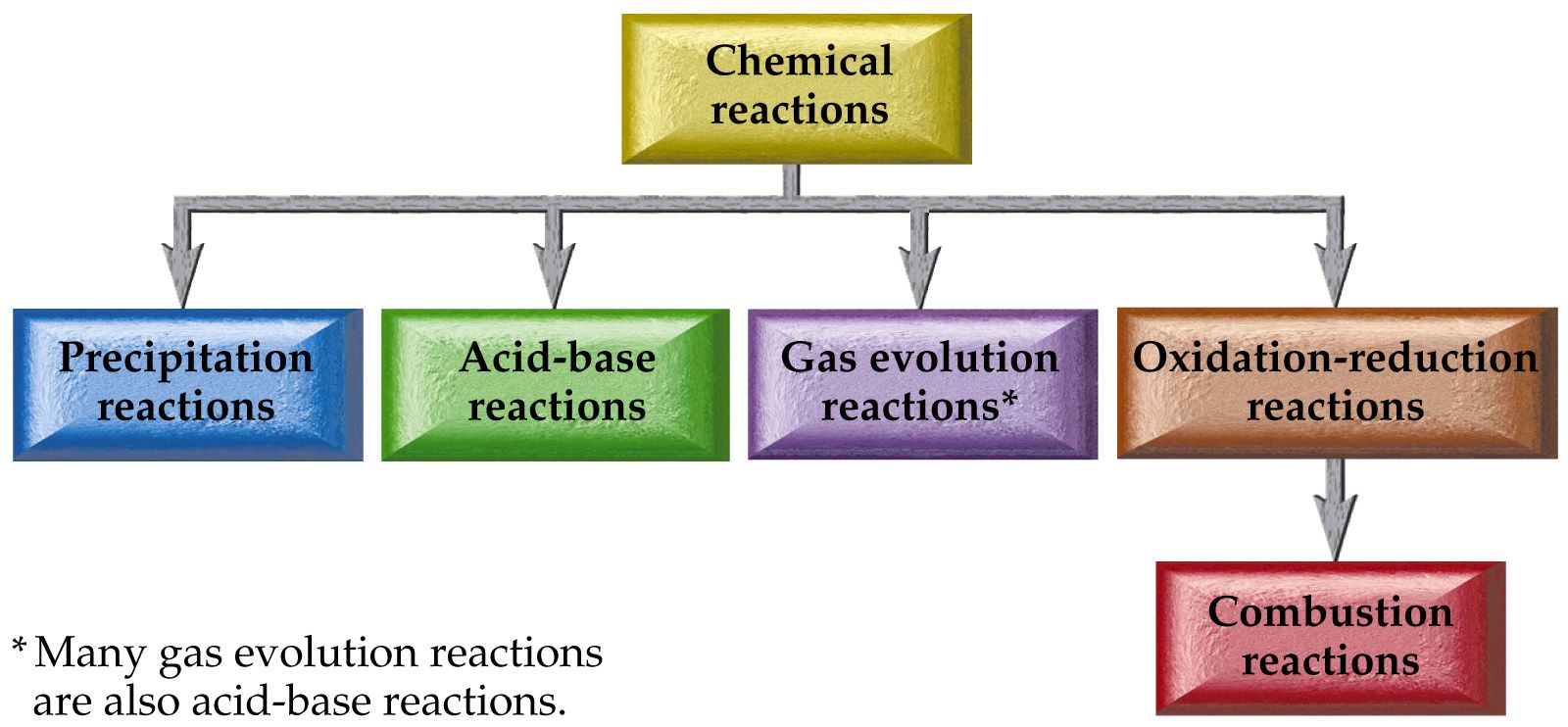 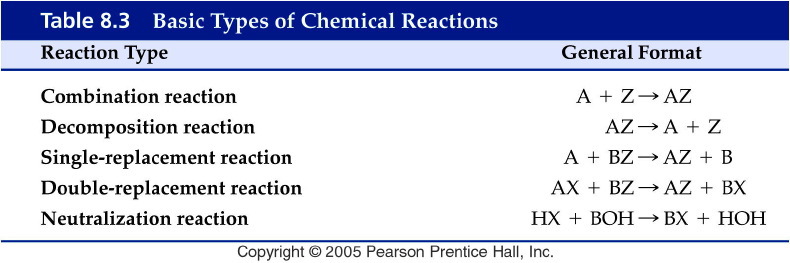 [Speaker Notes: Figure: 08-T03

Title:
Table 8.3

Caption:
Basic Types of Chemical Reactions

Notes:
These are the basic types of chemical reactions.]
Classifying Reactions by what Atoms Do
Combination/Synthesis
A + Z    AZ
What does a combustion reaction looks like?
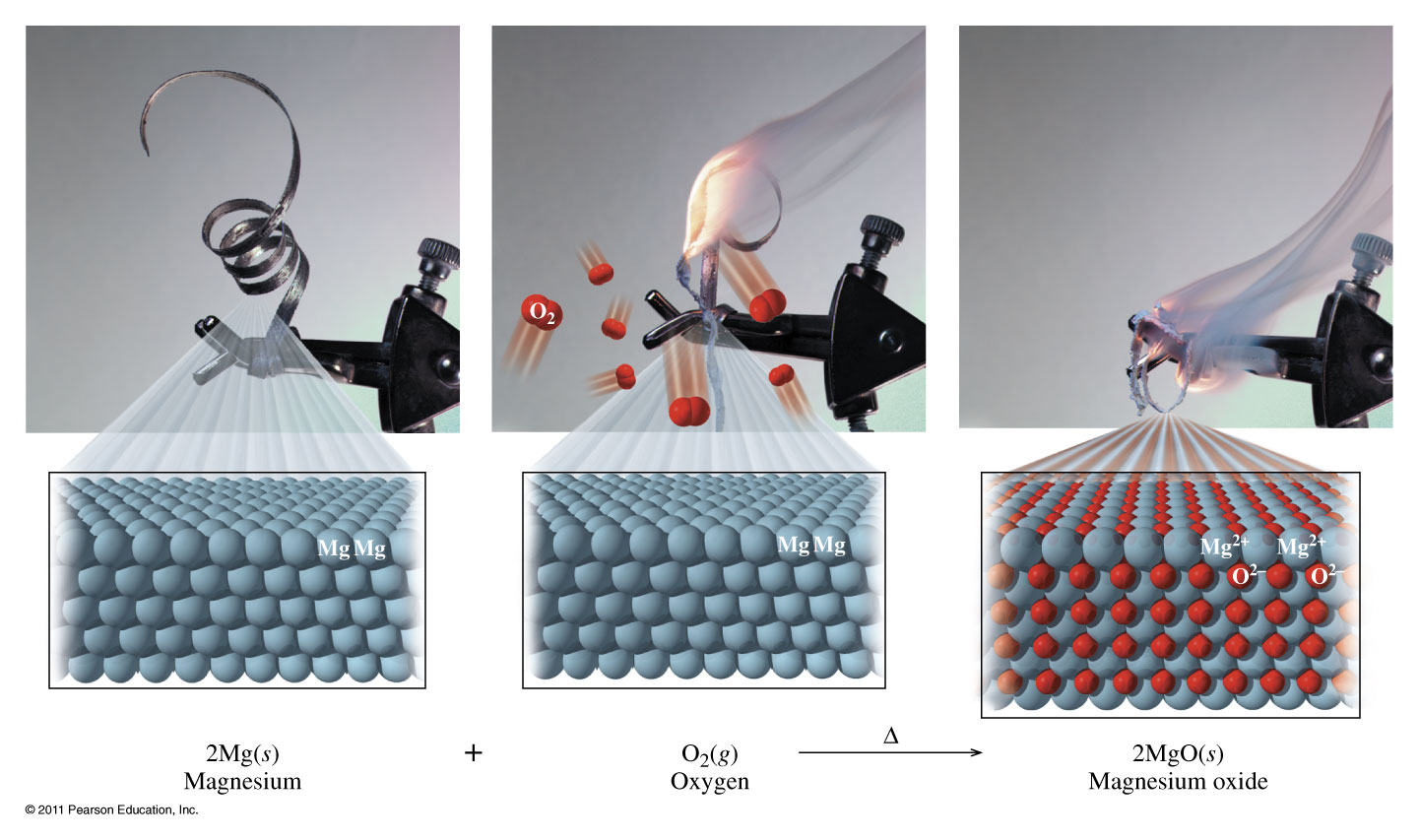 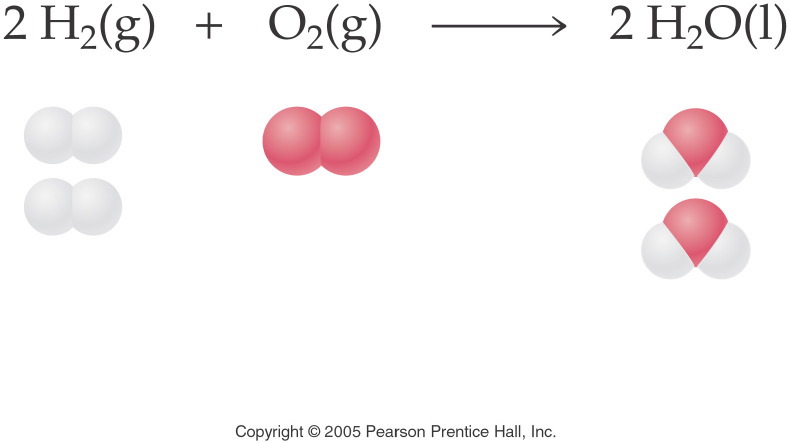 [Speaker Notes: Figure: 08-01-01EQ7-UN

Title:
Water

Caption:
Chemical equation of  two water and its molecular atoms

Notes:
We should clear fractions by multiplying all coefficients by a number that will make all the coefficients whole numbers.  Here we multiplied all the coefficients by 2 to make whole-number coefficients.]
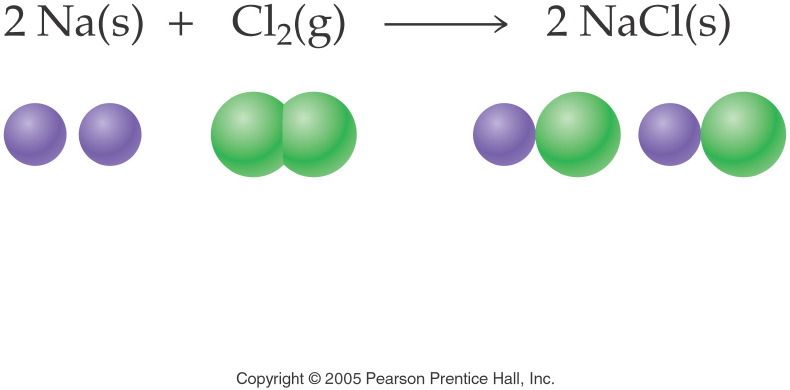 Potassium metal and bromine liquid are combined, what is the product(s)?
[Speaker Notes: Figure: 08-01-04EQ10-UN

Title:
sodium chloride

Caption:
Chemical equation of two sodium chloride and its molecular models

Notes:
This is a combination reaction.  One product is produced from the two reactants.  Note that the equation is balanced.]
Example – Redox ReactionsSynthesis/Combination Reactions
Lead filings are heated with phosphorus powder to yield lead(IV) phosphide solid.
Example – Redox ReactionsSynthesis/Combination Reactions
Lithium metal is heated in the presence of oxygen gas.
Example – Redox reactionsSynthesis/Combination Reactions
What is the coefficient of oxygen gas, when methane, CH4, gas undergoes combustion with oxygen gas to produce carbon dioxide gas and water vapor?
Example – Synthesis Reactions
Sodium oxide and water are mixed. What is the balanced chemical equation?
Na2O (s) + H2O (l)  2 NaOH (aq)
Na2O (s) + H2O (l)  NaH2O (aq)
2 Na2O (s) + H2O (l)  2 NaH (aq) + O2 (g) 
Na2O (s) + H2O (l)  NaOH (aq)
No reaction
Example – Synthesis Reactions
Calcium oxide and water are mixed. What is the product(s)? 
CaO (s) 
Ca2OH (s) 
CaOH2 (aq) 
Ca(OH)2 (s) 
No reaction
Example – Synthesis Reactions
Sulfur trioxide and water are mixed, what is the sum of the coefficients?
Example – Synthesis Reactions
Dinitrogen pentaoxide and water are mixed. What is the coefficient of the product?
Example – Redox ReactionsSynthesis/Combination Reactions
Chromium metal is heated with nitrogen gas to give solid chromium(III) nitride. What is the coefficient of the chromium metal?
Example – Redox ReactionsSynthesis/Combination Reactions
Solid magnesium oxide combines with carbon dioxide to produce magnesium carbonate powder. What is the coefficient of the product?
Example – Redox ReactionsCombustion Reactions
Chlorine gas and oxygen gas react to produce dichlorine trioxide gas. What is the coefficient in front of oxygen gas?
Classifying Reactions by what Atoms Do
Decomposition	
AZ    A + Z
What does a decomposition look like?
Example – Redox ReactionsDecomposition Reactions
Hydrogen peroxide decomposes into oxygen gas and water. Write the balanced reaction.
Example – Redox ReactionsDecomposition Reactions
Water decomposes into its element’s using electricity. Write the balanced reaction.
Example – Redox ReactionsDecomposition Reactions
Stannous chlorate decomposes upon heating to yield stannous chloride and oxygen gas. What is the balanced chemical equation?
Sn(ClO3)2 (s)  SnCl2 (s) + 3 O2 (g)
Sn(ClO2)2 (s)  SnCl2 (s) + 4 O2 (g)
Sn(ClO2)2 (s)  no rxn
SnCl2 (s) + 3 O2 (g)  Sn(ClO3)2 (s)
Example – Redox ReactionsDecomposition Reactions
Silver bicarbonate decomposes by heating to silver carbonate powder, water, and carbon dioxide gas. What is the sum of the coefficients?
Example – Redox ReactionsDecomposition Reactions
Silver carbonate further decomposes upon heating to silver oxide and carbon dioxide. What is the sum of the coefficients now?
Classifying Reactions by what Atoms Do
Single Displacement	    	
A + BZ    AZ + B
What does a single replacement look like?
Activity Series
Metals
		Li	 most reactive
		K
active	Ba	Will replace H2 from
metals	Sr	 liquid water, steam or
		Ca	 acid
		Na
		Mg
		Al
		Mn	Will replace H2 from
		Zn	 steam or acid
		Cr
		Fe
		Cd
		Co
		Ni	Will replace H2 from
		Sn	 acid
		Pb 
		(H)
		Sb
		Cu
		Ag	 Will not replace H2
		Pd	 from liquid water, 
		Pt	 steam or acid
		Hg	
		Au	 least reactive
Nonmetals: Halogens
		F	 most reactive
		Cl
		Br
		I	 least reactive
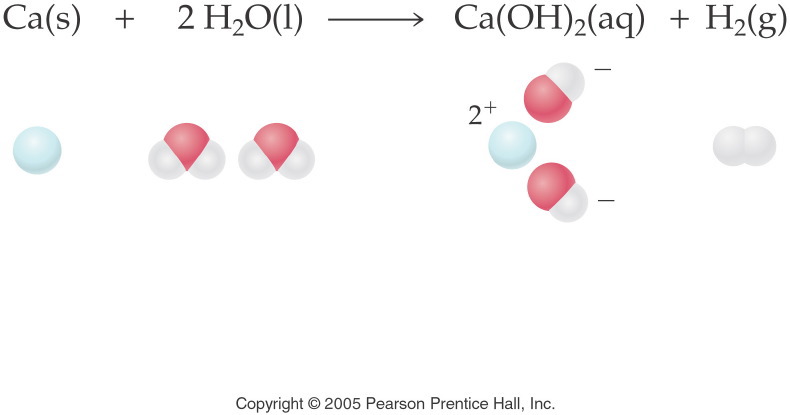 [Speaker Notes: Figure: 08-01-10EQ13-UN

Title:
Calcium and water

Caption:
Chemical equation of calcium hydroxide and its molecular models

Notes:
This is a single-replacement reaction.  Two products are produced from the two reactants.  One element replaces another.  Note that the equation is balanced.]
Activity 
Series of 
Metals
Li	
K
Ba	
Sr	
Ca	
Na
Mg
Al
Mn	
Zn	
Cr
Fe
Cd
Co
Ni	
Sn	
Pb 
(H)
Sb
Cu
Ag	 
Pd	
Pt	
Hg	
Au
Example – Redox ReactionsSingle Replacement Reactions
Aluminum wire is placed in a cupric nitrate solution. What is the sum of the coefficients?
Metals
Li	
K
Ba	
Sr	
Ca	
Na
Mg
Al
Mn	
Zn	
Cr
Fe
Cd
Co
Ni	
Sn	
Pb 
(H)
Sb
Cu
Ag	 
Pd	
Pt	
Hg	
Au
Example – Redox ReactionsSingle Replacement Reactions
Copper wire is placed in a solution of magnesium nitrate. What is the net ionic equation?
Cu (s) + Mg(NO3)2 (aq)  Mg (s) + Cu(NO3)2 (aq)
Cu (s) + Mg(NO3)2 (aq)  MgCu (s) + NO2 (g)
Cu (s) + Mg2+ (aq) + 2 NO3- (aq)  Mg (s) + Cu2+ (aq) + 2 NO3- (aq)
Cu (s) + Mg2+ (aq)  Mg (s) + Cu2+ (aq)
No reaction
Metals
Li	
K
Ba	
Sr	
Ca	
Na
Mg
Al
Mn	
Zn	
Cr
Fe
Cd
Co
Ni	
Sn	
Pb 
(H)
Sb
Cu
Ag	 
Pd	
Pt	
Hg	
Au
Example – Redox ReactionsSingle Replacement Reactions
Magnesium ribbon is placed in a hydrochloric acid solution. What is the balanced chemical equation?
Mg (s) + 2 HCl (aq)  MgCl2 (aq) + H2 (g)
Mg (s) + 2 HCl (aq)  MgCl2 (aq) + 2 H (g)
Mg (s) + 2 H+ (aq) + 2 Cl- (aq)  Mg2+ (aq) + 2 Cl- (aq) + H2 (g)
Mg (s) + 2 H+ (aq)  Mg2+ (aq) + H2 (g)
No reaction
Metals
Li	
K
Ba	
Sr	
Ca	
Na
Mg
Al
Mn	
Zn	
Cr
Fe
Cd
Co
Ni	
Sn	
Pb 
(H)
Sb
Cu
Ag	 
Pd	
Pt	
Hg	
Au
Example – Redox Reactions Single Replacement Reactions
Sodium metal is put in water. What gas is formed?
Classifying Reactions by what Atoms Do
Double displacement   	
AX + BZ    AZ + BX
Precipitation (solubility rules)
Gas formation (H2S, CO2, NH3, SO2)
Slightly ionizable substance (weak acid/weak base)
Neutralization (special type of double displacement reaction)
HX (aq) +BOH (aq)  BX +H2O (l)
What does a double displacement look like?
Predicting ReactionsDouble Displacement
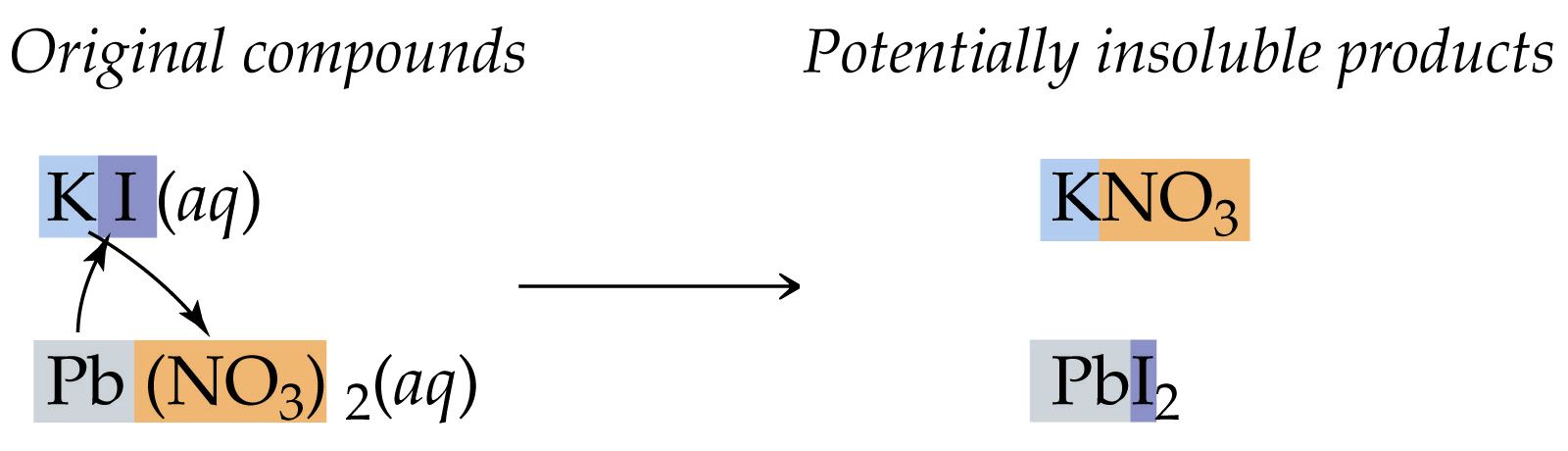 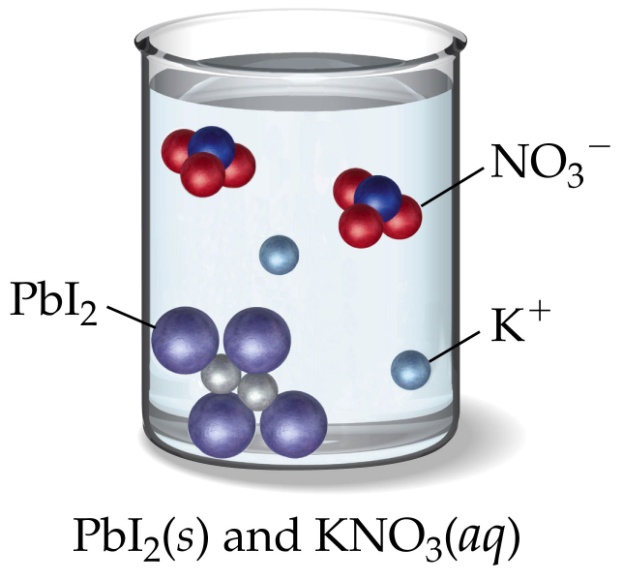 Solubility Rules
All common compounds of Group 1 and ammonium ions (NH4+) are soluble.
All nitrates (NO3-), acetates (C2H3O2-), and chlorates (ClO3- ) are soluble.  Except acetates of aluminum (Al3+), and silver (Ag+).
All binary compounds of the halogens (other than F) with metals are soluble, except those of silver (Ag+), mercury(I) (Hg22+), and lead(II)  (Pb2+) (lead halides are soluble in hot water).
4. 	Compounds containing fluoride ions (F-) are soluble except for calcium (Ca2+), barium (Ba2+), strontium (Sr2+), magnesium (Mg2+), and lead(II) (Pb2+).   
5.	All sulfates (SO42-) are soluble, except those of barium (Ba2+), strontium (Sr2+), calcium (Ca2+), lead(II) (Pb2+), silver (Ag+), and mercury (I) (Hg22+), which are insoluble. The latter three are slightly soluble.
6. 	Except for rule 1, carbonates (CO32-), hydroxides (OH-), oxides  (O2-), silicates (SiO42-), and phosphates (PO43-) are insoluble.
7.	Sulfides (S2-) are insoluble except when paired with calcium (Ca2+), barium (Ba2+), strontium (Sr2+), magnesium (Mg2+), sodium (Na+), potassium (K+), and ammonium (NH4+) .
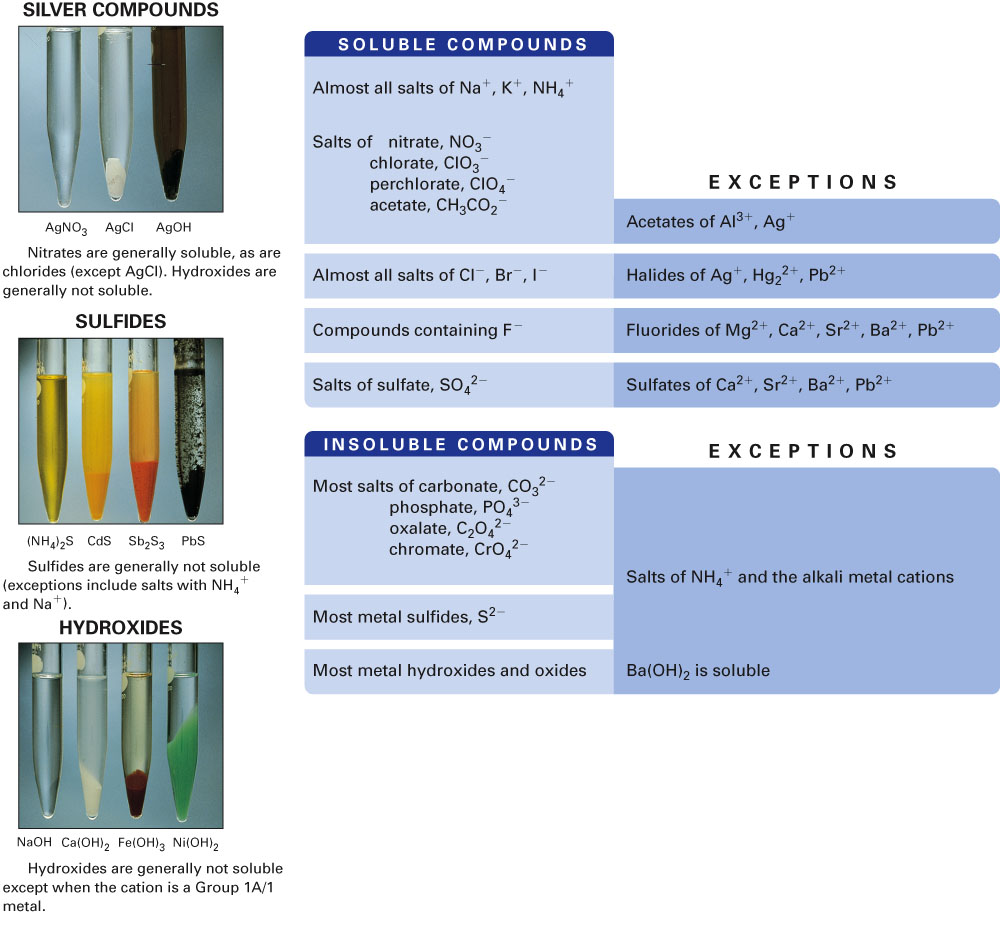 Fig. 9-13, p. 256
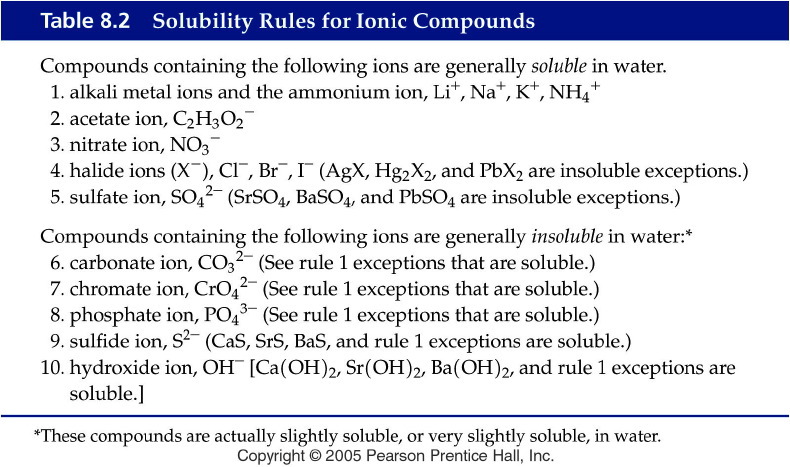 [Speaker Notes: Figure: 08-T02

Title:
Table 8.2

Caption:
Solubility Rules for Ionic Compounds

Notes:
Note that Rule 1 "trumps" other rules, i.e., compounds of Group IA (1) metals and ammonium ion are always soluble.]
Example – Ion Exchange Reactions
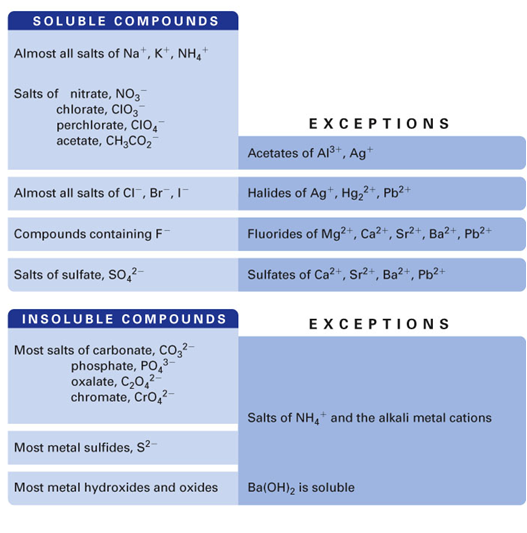 What is the precipitate when lead(II) nitrate reacts with lithium chloride?
Example – Ion Exchange Reactions
What gas is formed when sodium sulfite reacts with hydrobromic acid?
Example – Ion Exchange Reactions
When aqueous solutions of sodium sulfite and potassium bromide are mixed the products are:
NaBr and K2SO3
K2SO3  and Na2Br
NaK and SO3Br
No reaction
Example – Ion Exchange Reactions
Aqueous sodium acetate is mixed with hydrochloric acid. What is formed? 
Precipitate 
Gas
Slightly ionizable substance
No reaction
Example – Ion Exchange Reactions
Sulfuric acid and lithium hydroxide react. Write the balanced chemical equation.
Example – Ion Exchange Reactions
Sodium iodide and nitric acid are mixed. What is the sum of the coefficient of the product(s)?
Example – Ion Exchange Reactions
Potassium sulfide and perchloric acid are mixed. What gas is formed?
Example – Ion Exchange Reactions
Potassium hydroxide and ammonium bromide are mixed. How many products are formed?
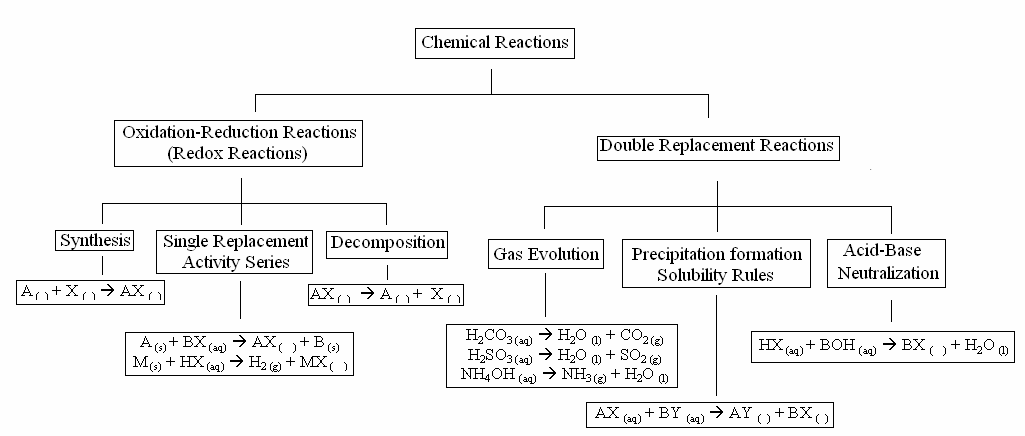